Поле чудес по теме «Сложение и вычитание десятичных дробей»
Считайте, ребята, точнее считайте.
Хорошее дело скорей прибавляйте,
Хорошее дело смелей прибавляйте, Плохие дела поскорей вычитайте.
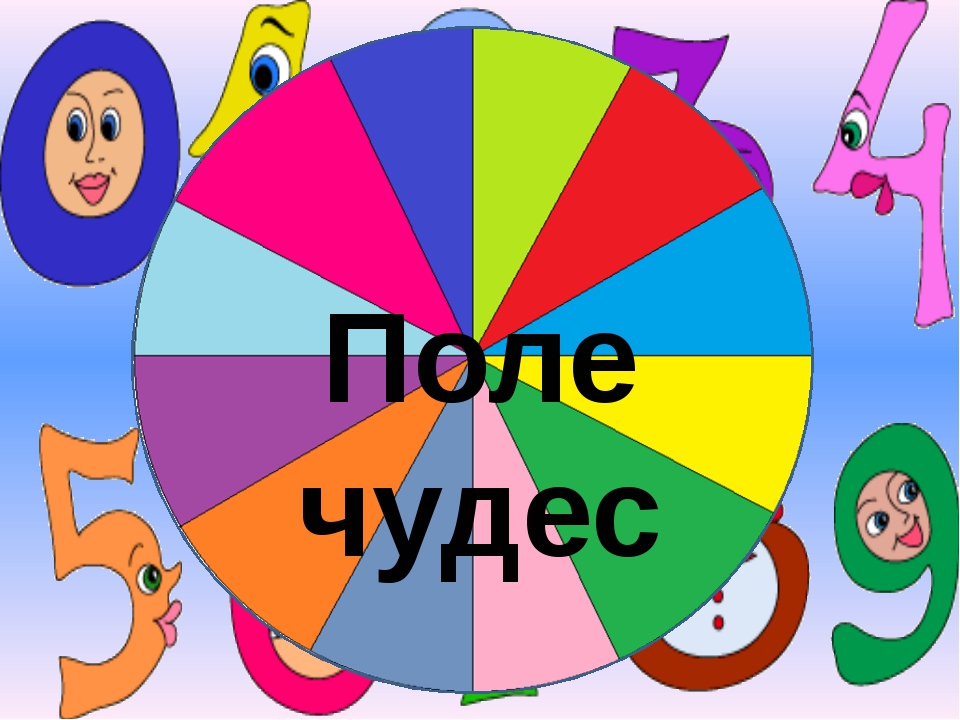 Первый отборочный тур
1.Три мальчика играли в шашки. Всего сыграно 3 партии. Сколько партий сыграл каждый?
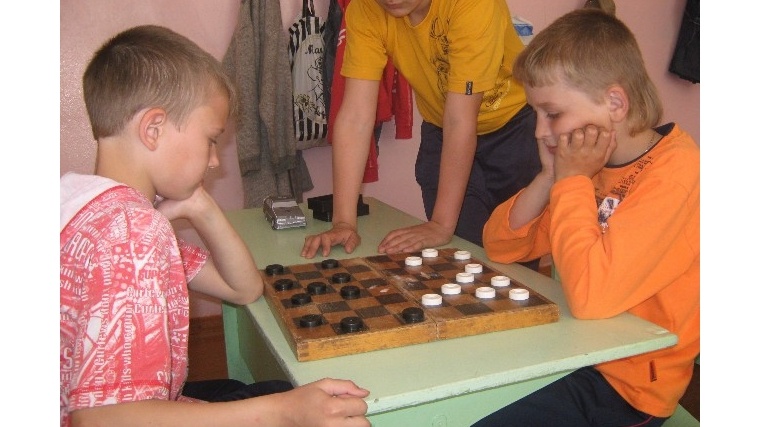 2.Витя и Паша встретились в вагоне электрички. 
    Витя: «Я всегда езжу в пятом вагоне от хвоста».
    Паша: «А я в пятом вагоне от головы поезда».
    Сколько вагонов в электричке?
3. Что украла  Клара у Карла?
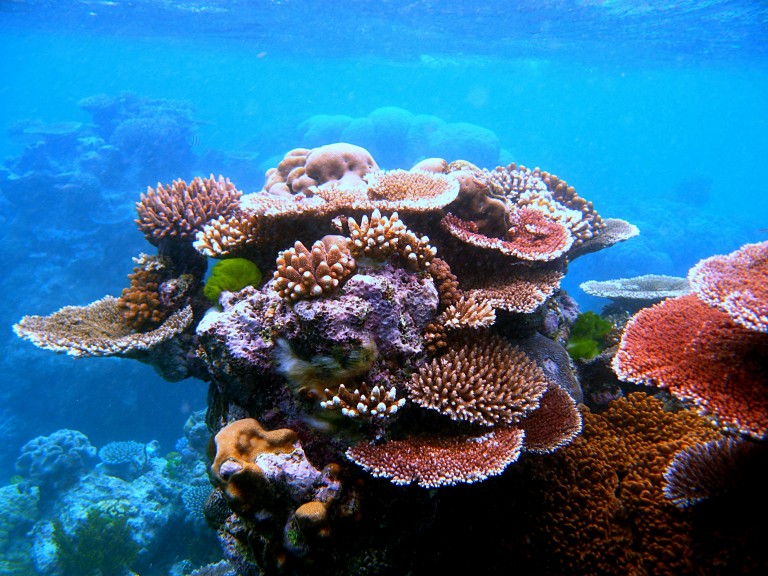 Вопрос для первой тройки  игроков
Голландский учёный считал, что десятичными дробями нужно пользоваться во всех практических расчётах. Он написал свой труд «Десятая» в 1585 году, в котором ввёл десятичные дроби, разработал правила арифметических действий с ними и предложил десятичную систему записи денежных единиц, мер и весов. Кто этот учёный?  (Его считают открывателем десятичных дробей). Отгадайте его имя и фамилию.
Второй отборочный тур
1. Отгадайте ребус
ЕД
2.  Без меня весне не быть,  это  всем  известно.
  Если  букву  заменить -  стану я  планетой.
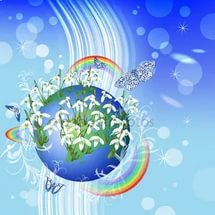 Третья степень числа
Вопрос для второй тройки игроков
Шотландский математик Джон  Непер  предложил отделять десятичные знаки от целого числа  либо запятой, либо точкой. Современную запись десятичных дробей, т.е. отделение целой части запятой предложил…
Третий отборочный тур
Первый слог – предлог, второй – хвойный лес, целое - изгородь
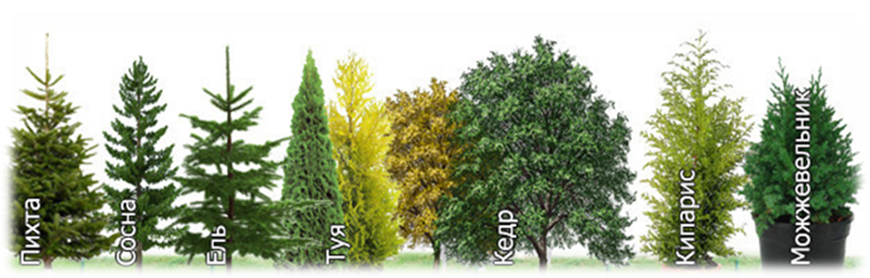 Сколько ног имеет паук?
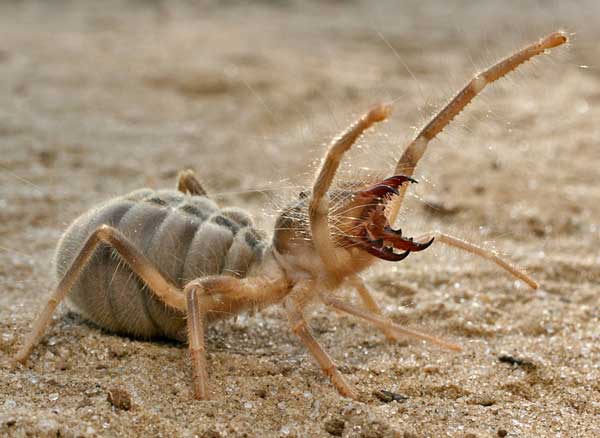 Ограничитель для математического действия
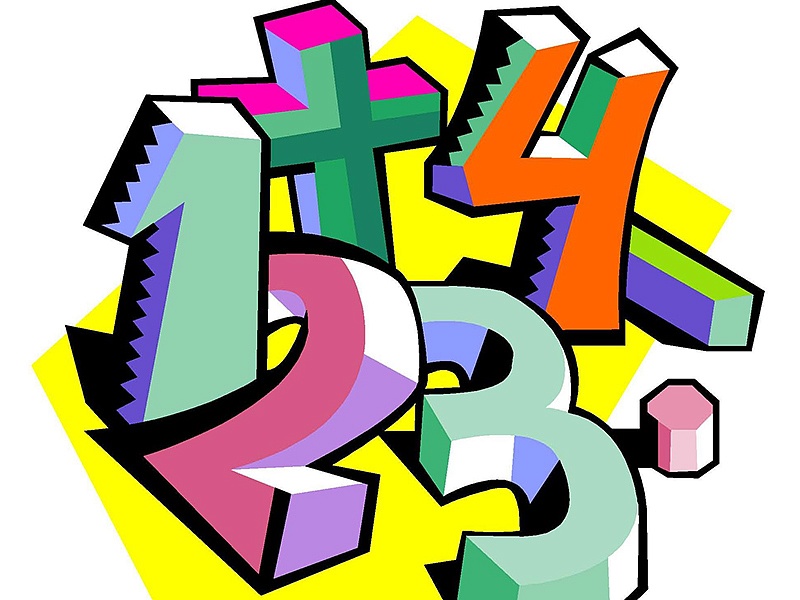 Вопрос для третьей тройки игроков
Известно, какое важное значение имеет запятая в русском языке. От неправильной расстановки запятых смысл предложения может резко измениться.
Например, казнить нельзя, помиловать;
                 казнить, нельзя помиловать.
А как раньше называлась запятая?
Запятая
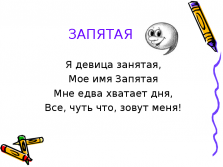 Финал
Кто автор стихотворения «Три десятых»?
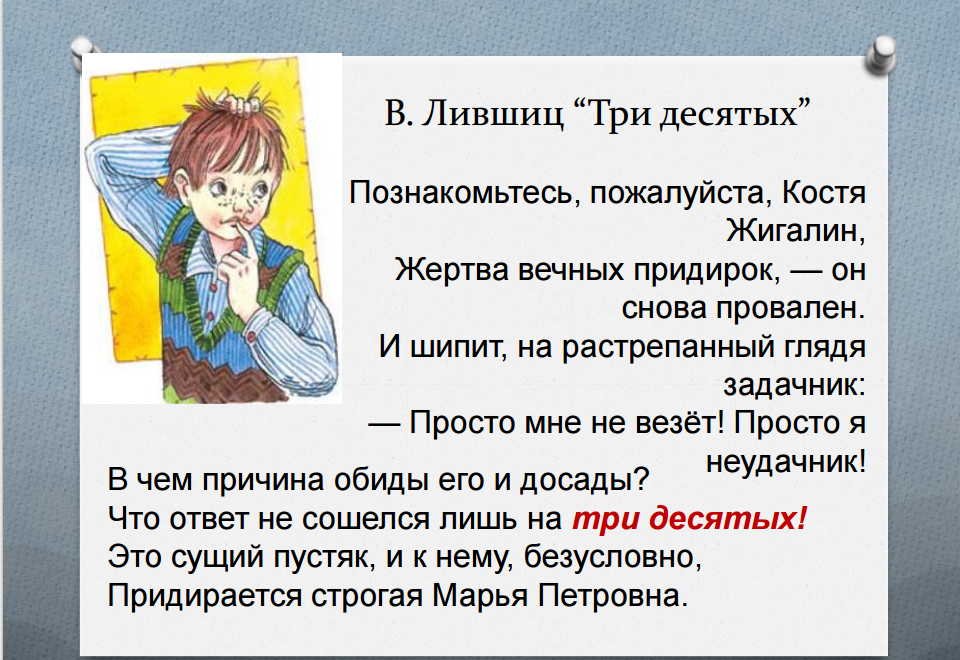 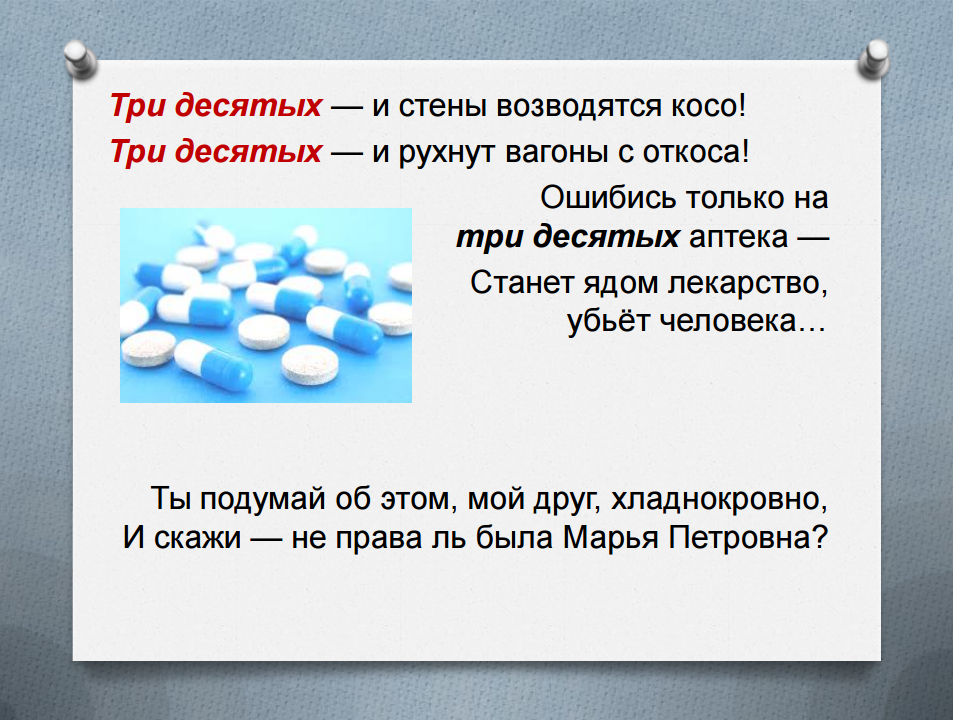 Ответы
I тур:  по две;  9 вагонов;  кларнет;
                   Симон  Стевин 
   II тур: вред; март – Марс;  куб;
                   Иоганн Кеплер
   III тур: забор; 8 ног; скобки;
                       коска
    Финал:  Владимир  Лившиц